An Empirical Study of Vulnerability Rewards Programs
Matthew Finifter, Devdatta Akhawe, David Wagner
UC Berkeley
security development lifecycle
A vulnerability remediation strategy is any systematic approach whose goal is to reduce the number of software vulnerabilities. 						CERT
Code Reviews
Penetration Testing
Dynamic/Static Analysis Tools
Bug Bounties?
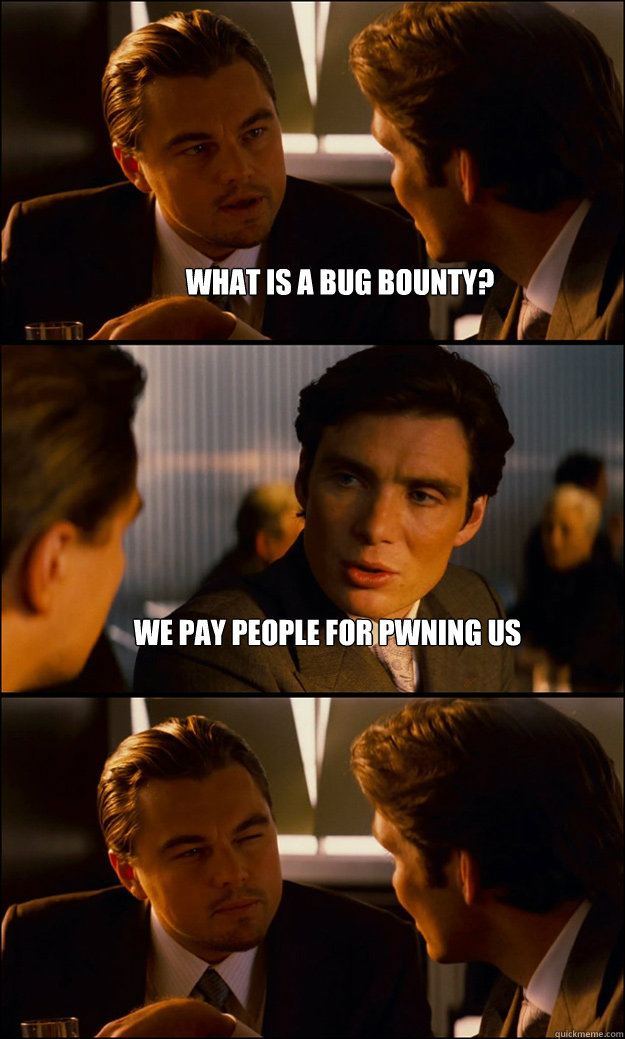 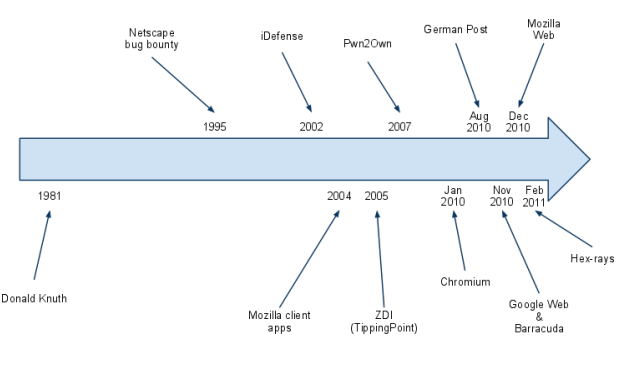 Copyright Adam Mein and Chris Evans, Google Inc.
There is an active debate over the value and effectiveness of VRPs. A number of vendors, notably Microsoft, Adobe, and Oracle, do not maintain a VRP, with Microsoft arguing that  VRPs do not represent the best return on investment on a per-bug basis
-- Our paper
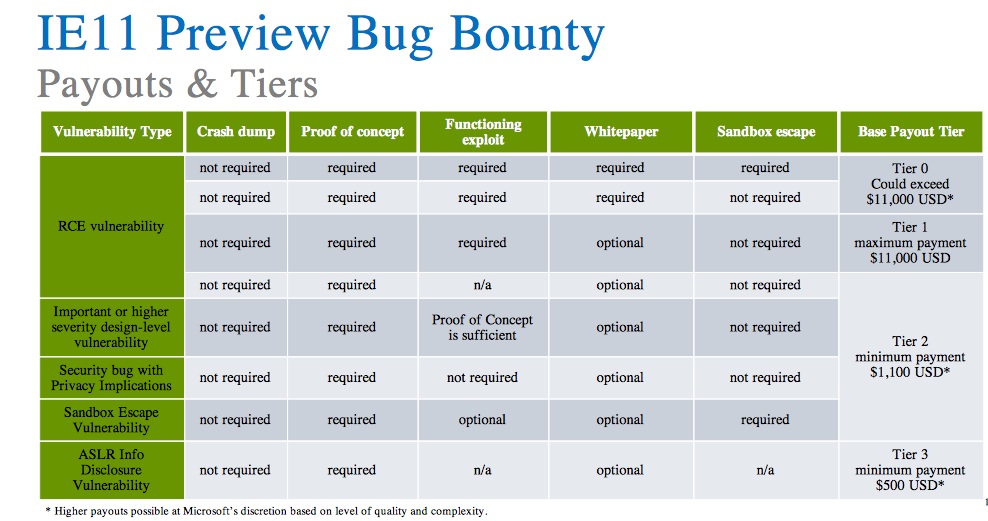 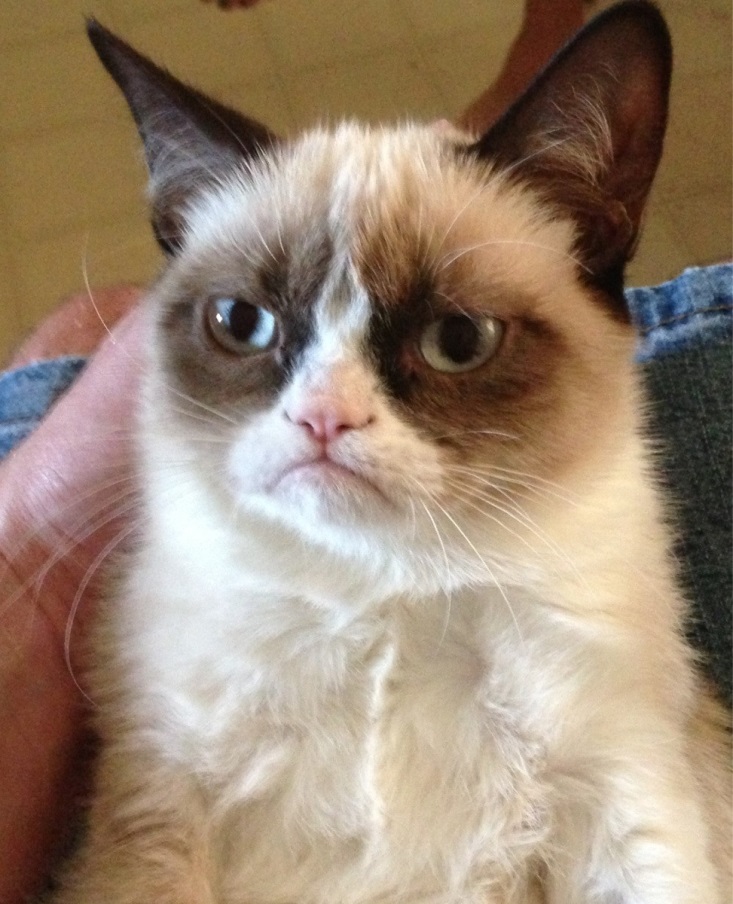 There is an active debate over the value and effectiveness of VRPs. A number of vendors, notably Microsoft, Adobe, and Oracle, do not maintain a VRP, with Microsoft arguing that  VRPs do not represent the best return on investment on a per-bug basis
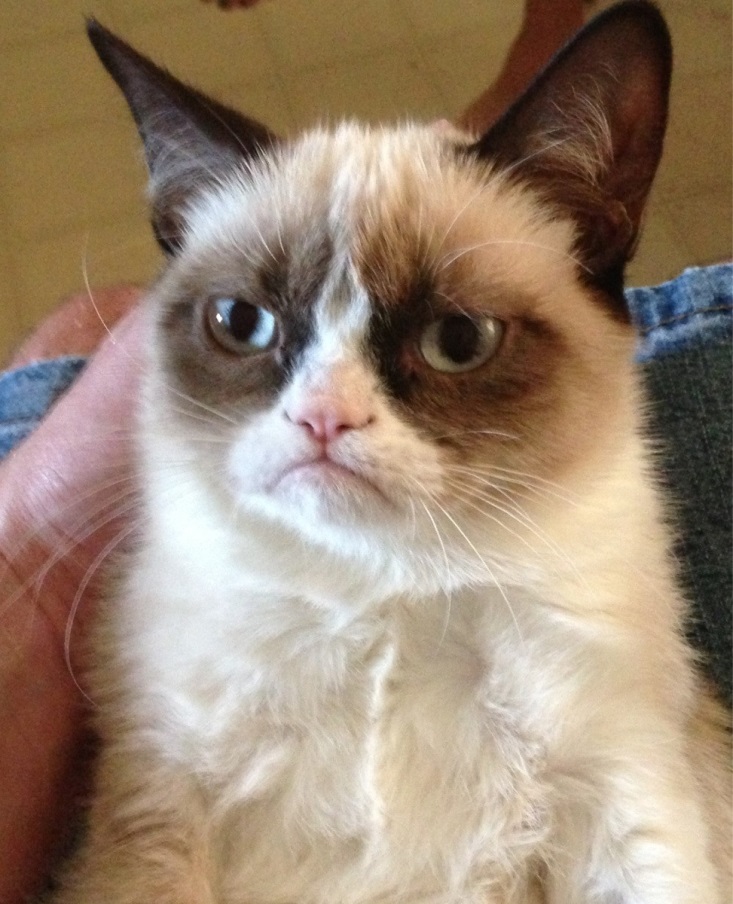 Analysis of Chrome & Firefox VRPs
From 2 viewpoints
Software Vendor
Security Researchers
Other analysis of the data
Lots of hypotheses
We can’t do experiments!
today
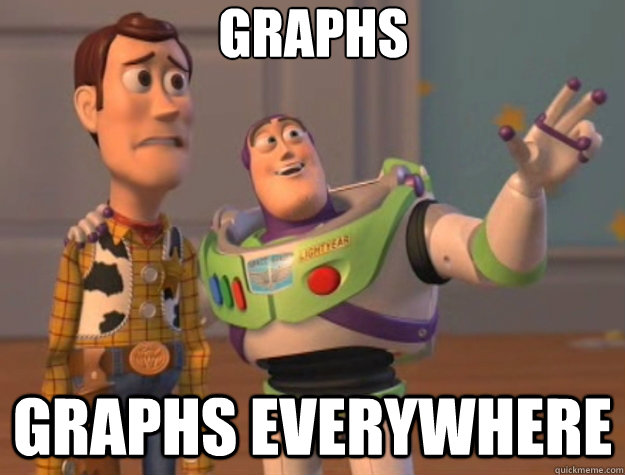 Firefox VRP
Chrome VRP
Started in 1995 by Netscape
Rewards increased to $3000 on July 1, 2010
All high/critical vulns get $3000!
Started in Jan 2010
Rewards ranging from $500 to $1337
Amounts increased over time to $1000--$3133.7 
$31,336 for exceptional reports with patches
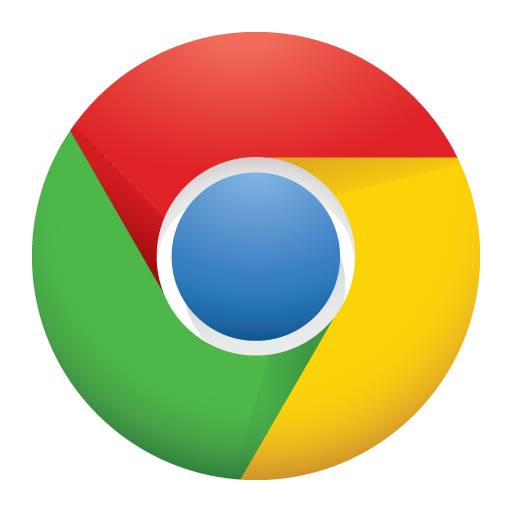 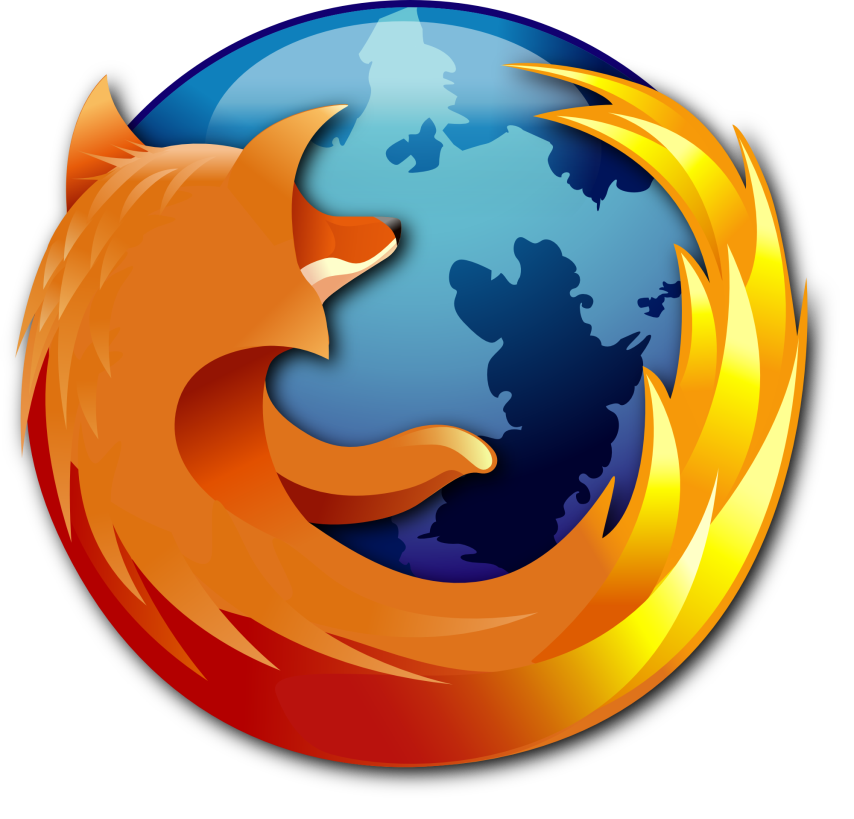 data
Severity, reporter, report date
Bugs found by VRP AND affecting stable releases
For VRP bugs, reward amount (always $3K for Firefox)
For stable bugs, date a patched version available to end-users
Severity
An ordinal measure of “badness” of a security bug
Arbitrary code execution with user’s privilege on the OS considered critical severity by both browsers
Chrome has a privilege separated design and a memory corruption vulnerability in the “renderer” process is only high severity (same origin bypass)
Nearly all memory corruption vulnerabilities in Firefox are critical severity
software vendor perspective
1
Finding Bugs
Bugs found
27.5% of bugs affecting Chrome releases originate from VRP contributions (371 of 1347), and 24.1% of bugs affecting Firefox releases (148 of 613) result from VRP contributions.
Effective!
Note that we are only looking at bugs affecting release versions!
140 high/crit Jan-May ’13 in Chrome, only 40 found by VRP
Bugs found
27.5% of bugs affecting Chrome releases originate from VRP contributions (371 of 1347), and 24.1% of bugs affecting Firefox releases (148 of 613) result from VRP contributions.
Effective!
Bugs found
27.5% of bugs affecting Chrome releases originate from VRP contributions (371 of 1347), and 24.1% of bugs affecting Firefox releases (148 of 613) result from VRP contributions.
Effective!
Total bugs found by Chrome VRP: 371
Max found by best internal researcher: 263
148 found by Firefox VRP (vs 48 by best internal)
Bugs found
27.5% of bugs affecting Chrome releases originate from VRP contributions (371 of 1347), and 24.1% of bugs affecting Firefox releases (148 of 613) result from VRP contributions.
Effective!
But is it cost-effective?
2
Cost
Cost of VRP
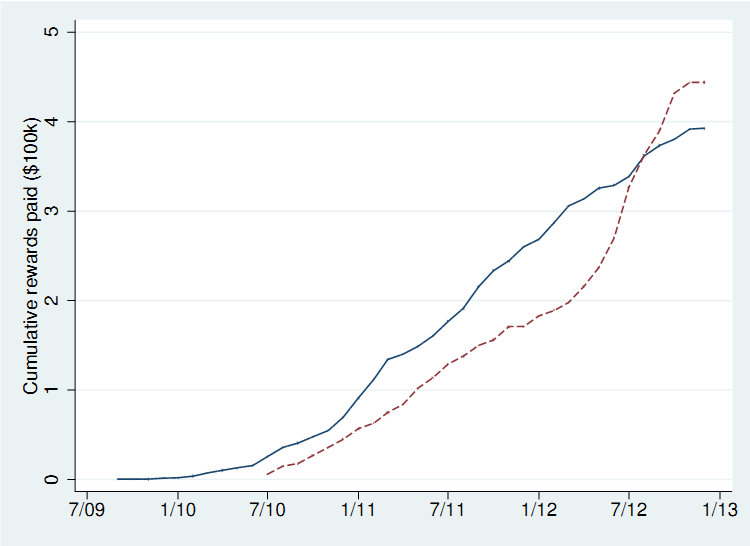 Roughly $400,000 over 3 years for bugs affecting stable releases
Chrome
Firefox
Cost of VRP
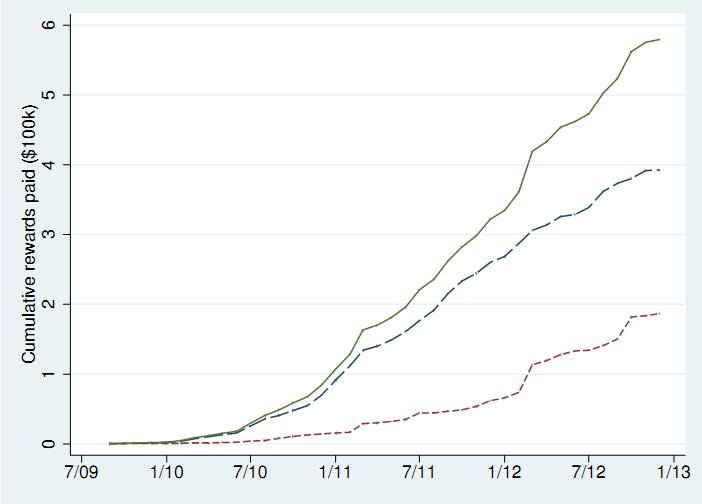 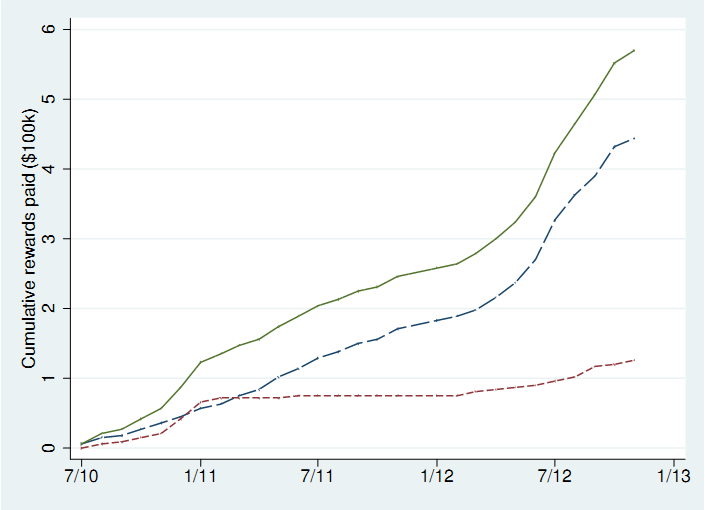 Chrome
Firefox
Total Cost
Total Cost
Stable
Stable
pre-release
pre-release
Cost of VRP
Chrome total cost: $579,605 ($485/day)
$186,839 (32%) for non-release bugs 
Firefox total cost: $570,000 ($658/day)
$126,000 (22%) for non-release bugs
Roughly, $190,000/year
Comparable to total cost of ONE security engineer
$100,000 + 50% overhead = $500/day
But is it cost-effective? YES
3
CommunityEngagement
Community Engagement
Get more security bugs from the community
Community Engagement: Critical Bugs
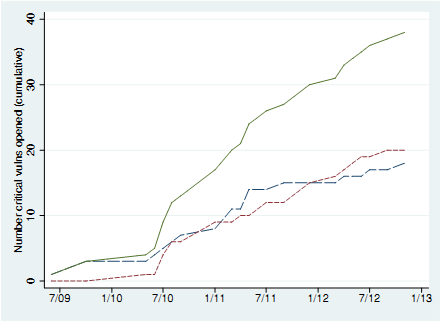 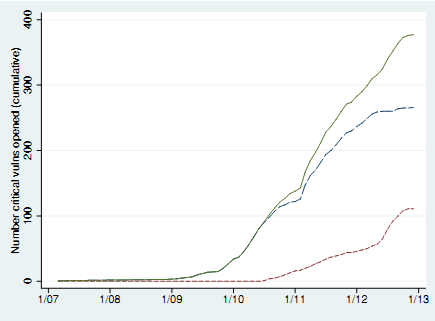 Chrome
Firefox
Increase in reward amounts
internal (blue) vs external (red)
Community Engagement
Get more security bugs from the community
VRP found more critical bugs in Chrome (release) than Internal researchers
For Firefox, internal researchers find the lion’s share of critical vulnerabilities
Although, VRP impact is improving
Given enough eyeballs, all bugs are shallow
Linus’ Law
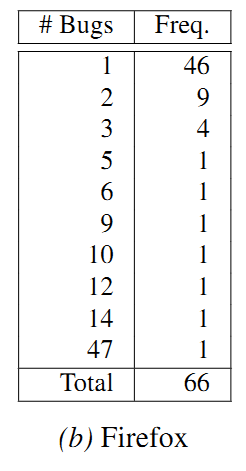 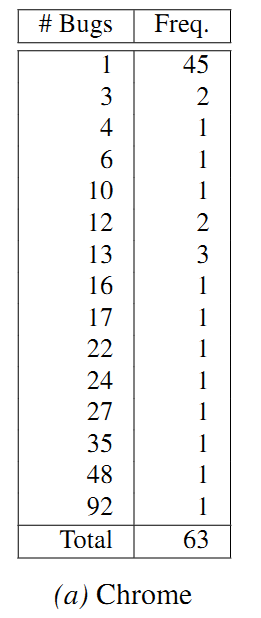 45/46 people only reported 1 high/critical bug
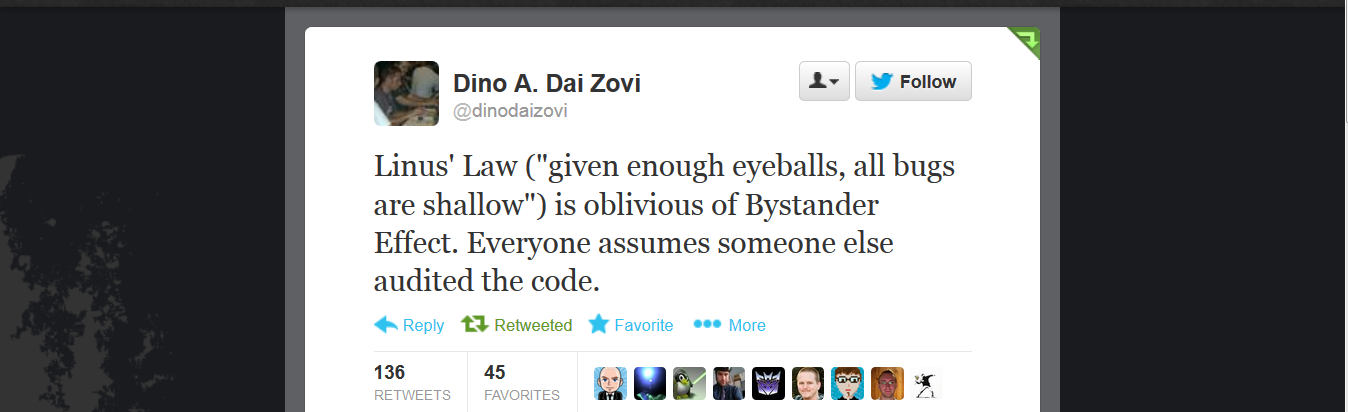 Maybe if we offer money?
Community Engagement
Get more security bugs from the community
Get more eyeballs on code
Get more diverse bugs from the community
Chrome awards amounts ending with 337 for particularly smart/novel vulnerabilities
31 such awards in our dataset
Anecdotal evidence that it can lead to more bugs!
PinkiePie’s exploit => full review of kernel API 
a large number of similar issues  found
software vendor perspective
From the Software Vendor’s view
Effective: ~25% of bugs affecting release
Cost effective: comparable to ONE developer
Community Engagement
More bugs from community
More eyeballs
Diverse bugs leading to finding more issues
security researcherperspective
1
Reward Amount
Chrome Reward Amounts
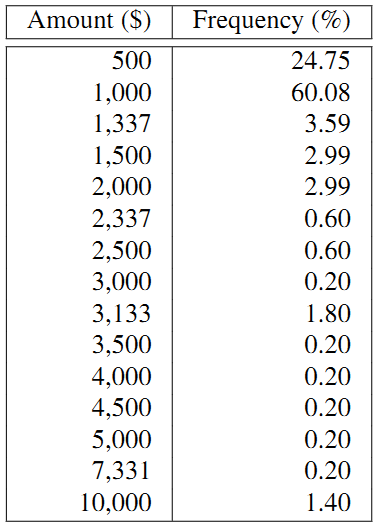 95.8% of awards ≤ $3000 (Firefox)
Reward Amounts
Vast majority of rewards for Chrome under $1000 (median: $1000, mean $1156.9)
Firefox award is $3000 (high/critical) or $0
Lottery?
Low (or possibly negative) expected return on investment of finding bugs
But possibility of very large rewards!
2
Repeat Participation
First time vs. Repeat Contribution
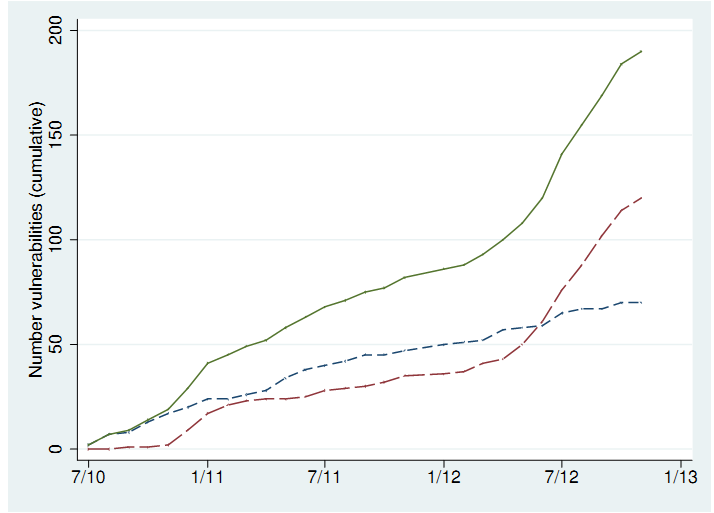 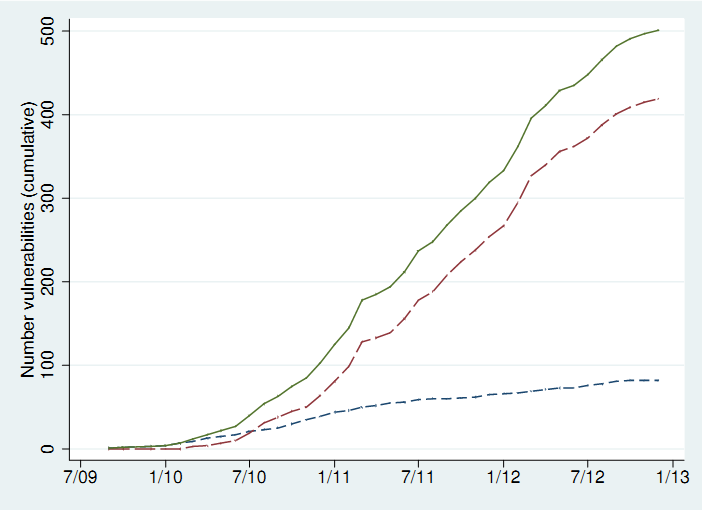 Chrome
Firefox
First-time (blue) vs repeat (red)
3
VRP as Employment
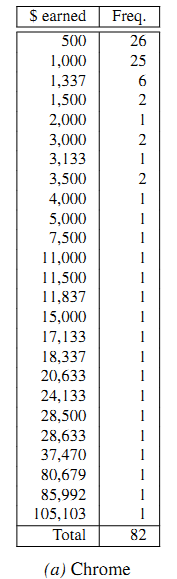 Total Income
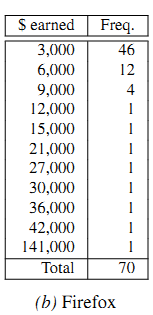 VRP as Employment
The very best earn at the most $47,000 per year
Such a person likely to make much more working for Firefox and Chrome
Both Google and Mozilla hired researchers found via VRPs
Hypothesis: The best security researchers bubble to the top, where a full-time job awaits.
security researcherperspective
From the Researcher’s view
Participation in a single VRP program likely not comparable to full-time employment
Although, good performance might lead to a job
Multiple programs could provide significant income
Repeat participation is increasing
Suggests that researchers have a good experience with the programs
Expected reward in Firefox higher than in Chrome
Although, possibility of much higher payoff in Chrome
other analysis
1
Severity
Fraction of Vulns by Severity
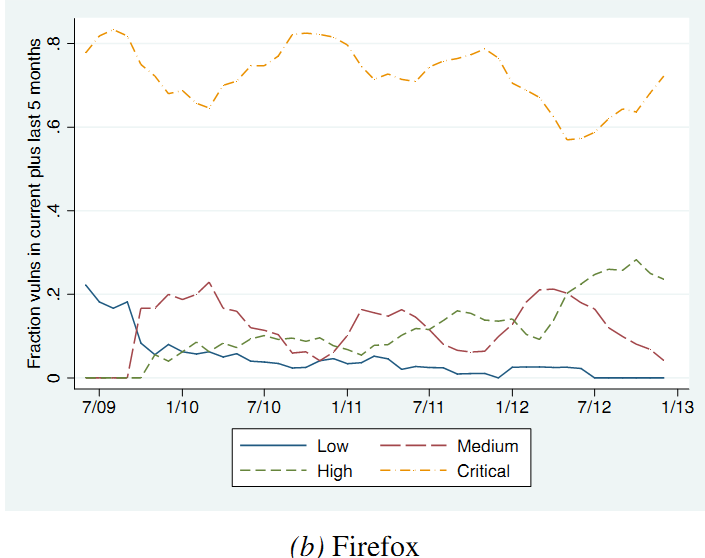 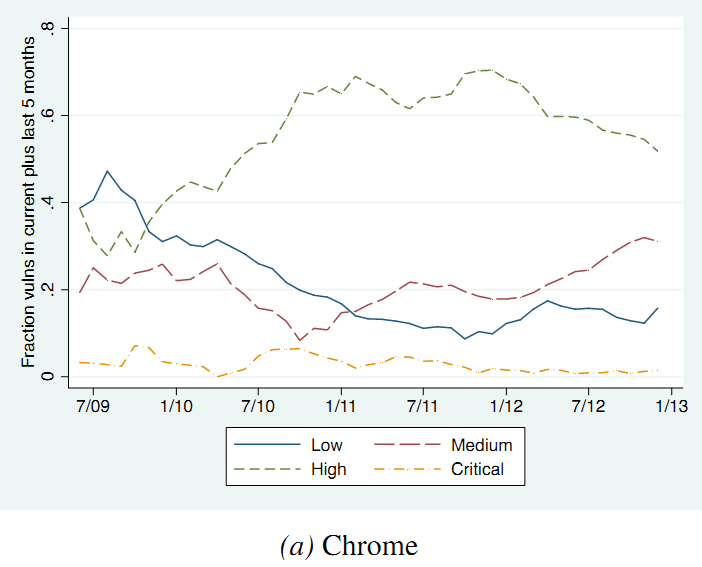 Critical
High
High
Critical
Hypothesis: This difference is due to privilege separation
2
Time to Patch
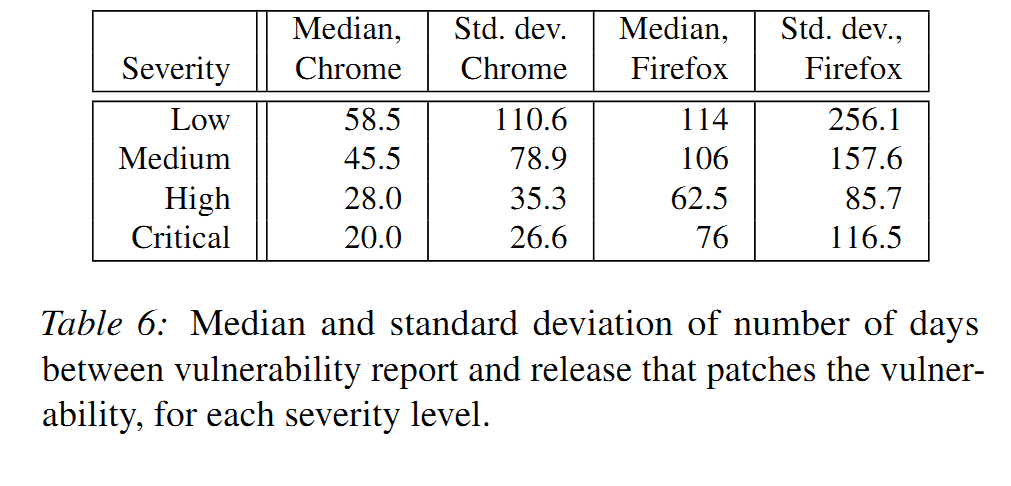 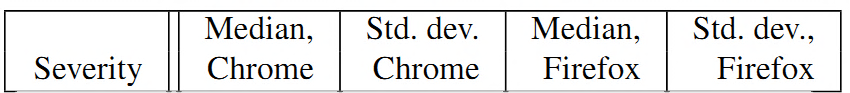 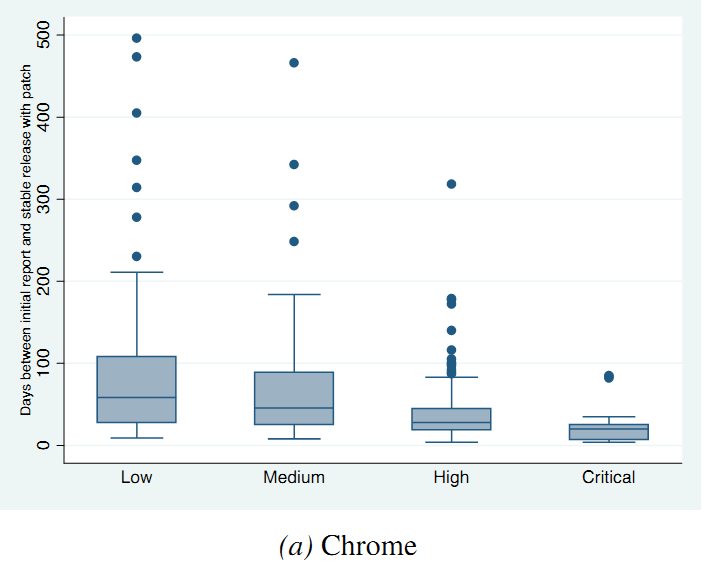 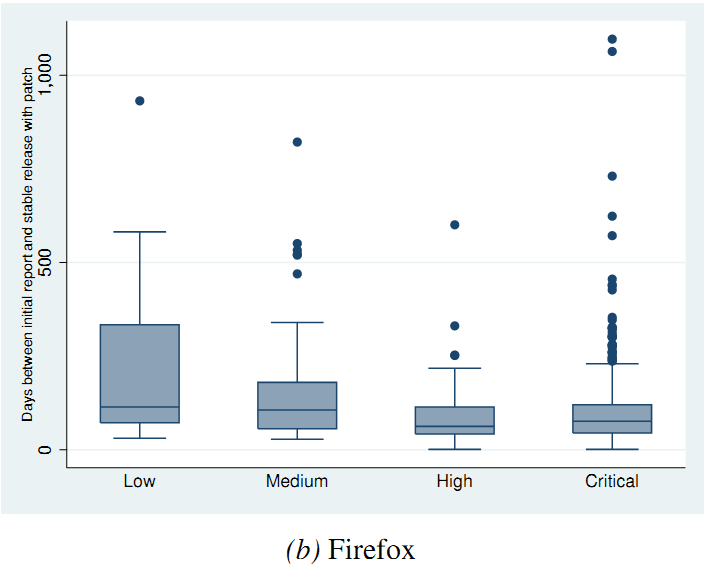 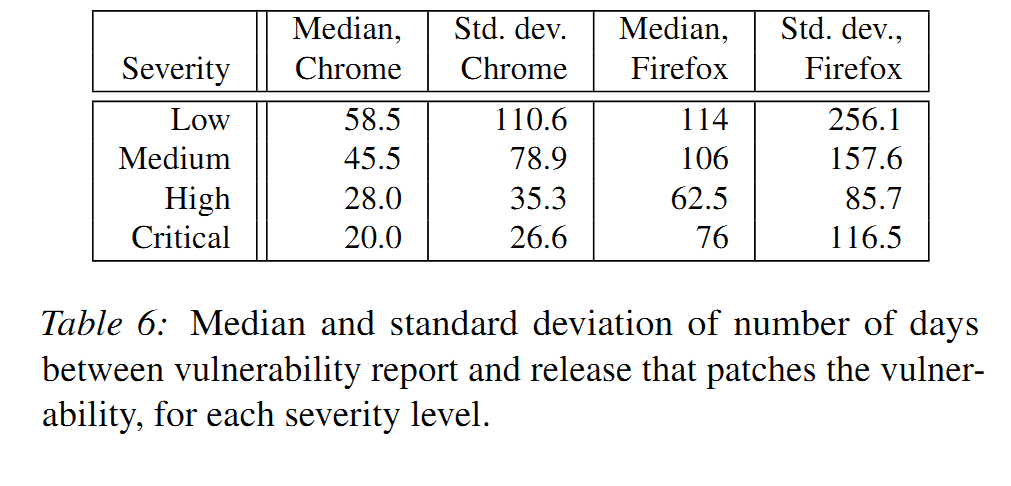 Hypothesis: This difference is due to privilege separation
final thoughts
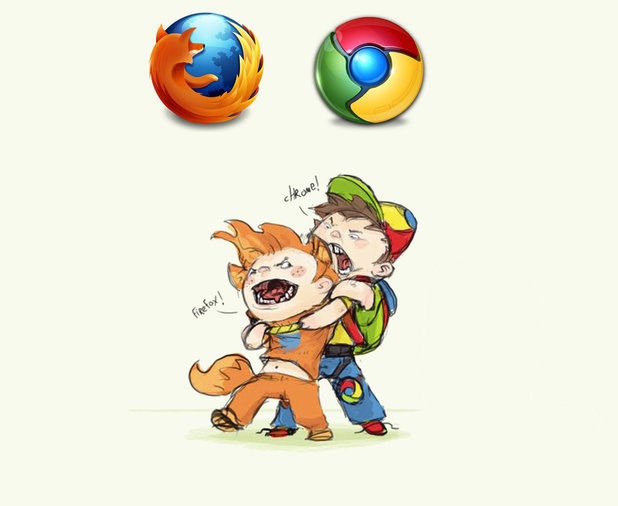 [Speaker Notes: http://www.spoofee.com/forums/off-topic-discussion-general-questions/123568-chrome-vs-firefox.html]
Firefox vs Chrome
Despite costing roughly the same, the Chrome VRP
Identified 3x bugs
More popular
Similar participation between repeat and first-time
External Researchers competitive with Internal researchers (for bugs in release versions)
Why?
Possible Reasons
Tiered Reward Structure
Incentivizes participation, keeps cost low
Low variance/mean time to patch
Researchers like when bugs get patched quickly
Higher Profile for Chrome
Pwnium,  a high profile event
sudden top-ups for rewards
Such “gamification” leads to more participation
Recommendations for Vendors
VRPs seem cost-effective strategy
Try to reduce time-to-patch
Consider tiered incentives like Chrome
Architecture can have massive impact
See impact of privilege separation for Google Chrome
thanks
evil@berkeley.edu
https://www.cs.berkeley.edu/~devdatta
Thanks to Dan Veditz and Chris Evans for all their help